Дополнительная общеобразовательная общеразвивающая программа: требования и реальность
Автор-составитель: 
Ведерникова О. Н., 
заместитель директора по УВР, методист
Нормативная база
ФЗ № 273 от 29.12.2012 года «Об образовании в Российской Федерации»
Приказ № 196 от 08.11.2018 года «Об утверждении Порядка организации и осуществления образовательной деятельности по дополнительным общеобразовательным программам»
 Письмо Министерства образования и науки РФ от 18.11.2015 № 09-3242 «Методические рекомендации по проектированию дополнительных общеразвивающих программ (включая разноуровневые программы)»
Устав МБУ ДО ДДТ
Положение о ДООП МБУ
ФЗ № 273 от 29.12.2012 года
образовательная программа - комплекс основных характеристик образования (объем, содержание, планируемые результаты), организационно-педагогических условий и в случаях, предусмотренных настоящим Федеральным законом, форм аттестации, который представлен в виде учебного плана, календарного учебного графика, рабочих программ учебных предметов, курсов, дисциплин (модулей), иных компонентов, а также оценочных и методических материалов
 дополнительное образование - вид образования, который направлен на всестороннее удовлетворение образовательных потребностей человека в интеллектуальном, духовно-нравственном, физическом и (или) профессиональном совершенствовании и не сопровождается повышением уровня образования
Приказ № 196 от 08.11.2018 года
организации, осуществляющие образовательную деятельность, реализуют дополнительные общеобразовательные программы в течение всего календарного года, включая каникулярное время
занятия в объединениях могут проводиться по дополнительным общеобразовательным программам различной направленности (технической, естественнонаучной, физкультурно-спортивной, художественной, туристско-краеведческой, социально-педагогической)
организации, осуществляющие образовательную деятельность, ежегодно обновляют дополнительные общеобразовательные программы с учетом развития науки, техники, культуры, экономики, технологий и социальной сферы
требования для организации учебного процесса для учащихся с ОВЗ и инвалидов
Письмо Министерства образования науки РФ от 18.11.2015 № 09-3242
допускает сетевую, дистанционную форму реализации программы
дополнительные общеобразовательные общеразвивающие программы реализуются в пространстве, не ограниченном образовательными стандартами: в дополнительном образовании федеральные государственные образовательные стандарты не предусматриваются
Виды программ
Модифицированная  программа – учебная программа, подвергнутая структурным изменениям без существенной переработки содержания с учетом особенностей организации, формирования разновозрастных и разноуровневых групп детей, режима и временных параметров осуществления педагогической деятельности.
 Адаптированная программа – программа, разработанная для обучения лиц с ограниченными возможностями здоровья (ОВЗ) с учетом особенностей их психофизического развития, индивидуальных возможностей и при необходимости обеспечивающими коррекцию нарушений развития и социальную адаптацию указанных лиц..
 Авторская программа – учебная программа, в которой заложена оригинальная авторская идея, отличающаяся новизной и актуальностью и позволяющая коренным образом изменить структуру данного направления деятельности
Структура программы
Титульный лист 
Комплекс основных характеристик дополнительной общеобразовательной общеразвивающей программы
1.1.       Пояснительная записка: направленность (профиль) программы, актуальность программы, отличительные особенности программы, педагогическая целесообразность, новизна программы, адресат программы, объем программы, формы организации образовательного процесса (индивидуальные, групповые и т.д.), виды занятий, срок освоения программы, режим занятий
1.2.      Цель, задачи
1.3.      Учебно-тематический план
1.4.      Содержание программы
1.5.      Планируемые результаты 
2.         Комплекс организационно-педагогических условий
2.1.       Календарный учебный график
2.2.       Обеспечение: материально-техническое обеспечение программы, информационное обеспечение программы, кадровое обеспечение программы (при необходимости сетевого взаимодействия, интеграции с другими программами, приглашения специалистов для реализации отдельных тем и т.п.),  дидактическое обеспечение программы, методическое обеспечение программы
3.        Оценка образовательных результатов
4.         Лист регистрации изменений
5.        Литература
Титульный лист
- это источник библиографической информации, необходимой для идентификации документа:
наименование образовательной организации
 гриф утверждения программы (с указанием ФИО руководителя, даты и номера приказа)
название программы (на русском языке!)
 адресат программы
направленность
 срок ее реализации (на весь период обучения)
 ФИО, должность авторов-составителей программы
 город и год ее разработки
Название
Название программы должно быть сформулировано кратко, емко, привлекательно и отражать содержание и сущность деятельности, в которую будет включаться обучающийся. Это позволит детям и их родителям понять предназначение программы. Удачные названия:
 «Школа волонтеров»
 «Спасатель»
 «Туристы-краеведы»
 «Занимательная математика»
«Оздоровительная гимнастика»
 «Основы флористики»
 «От игры – к здоровью»
«Мир глиняной игрушки»
1. Комплекс основных характеристик дополнительной общеобразовательной общеразвивающей программы
Пояснительная записка
направленность (профиль) программы
актуальность программы
отличительные особенности программы
педагогическая целесообразность
новизна программы
адресат программы 
объем программы
Формы обучения
формы организации образовательного процесса (индивидуальные, групповые и т.д.)
виды занятий
срок освоения программы
режим занятий
Пояснительная записка
необходимо начать с описания нормативно-правовой базы, на которую опирается автор-составитель
дать краткую характеристику предмета, его значимости и педагогического обоснования программы
Пример
Настоящая дополнительная общеразвивающая программа «Природа глазами души» разработана с учетом Федерального Закона Российской Федерации от 29.12.2012г. № 273 «Об образовании в Российской Федерации»; Приказа Министерства образования и науки Российской Федерации от 29 августа 2013г. № 1008 «Об утверждении порядка организации и осуществления образовательной деятельности по дополнительным общеобразовательным программам»; СанПиН 2.4.4.3172-14 «Санитарно-эпидемиологические требования к устройству, содержанию и организации режима работы образовательных организаций дополнительного образования детей», Письма Министерства образования науки РФ от 18.11.2015 № 09-3242 «Методические рекомендации по проектированию дополнительных общеразвивающих программ (включая разноуровневые программы)», Устава ДДТ, Положения о ДООП в МБУ ДО ДДТ
Пример
В программе художественной направленности «Танец линий» использован и структурирован личный опыт за несколько лет работы в качестве режиссера Театра Пластики и педагога уроков театра. Это новый синтезированный курс, в истоках которого лежат бесценные творческие работы К. Станиславского, В. Мейерхольда, М. Чехова, достижения мировой театральной культуры. В тоже время программа составлена с учетом тенденции театрального искусства нашего времени и соответствует уровню развития современной детской педагогики. Уже несколько лет программа «Танец линий» успешно реализуется в студии «Театр Пластики»
Направленность
художественная, техническая, физкультурно-спортивная, естественнонаучная, социально-педагогическая, туристско-краеведческая
название программы, цель, задачи, содержание должны соответствовать направленности!
Художественная
направлена на развитие художественно- эстетического вкуса, художественных способностей и склонностей к различным видам искусства, творческого подхода, эмоционального восприятия и образного мышления, подготовки личности к постижению великого мира искусства, формированию стремления к воссозданию чувственного образа воспринимаемого мира
Техническая
направлена на формирование научного мировоззрения, освоение методов научного познания мира, развитие исследовательских, прикладных, конструкторских способностей обучающихся, с наклонностями в области точных наук и технического творчества (сфера деятельности «человек- машина»)
Физкультурно-спортивная
направлена на укрепление здоровья, формирование навыков здорового образа жизни и спортивного мастерства, морально-волевых качеств и системы ценностей с приоритетом жизни и здоровья
Естественнонаучная
направлена на формирование научного мировоззрения, научного мышления, освоение методов научного познания мира и развитие исследовательских способностей обучающихся, с наклонностями в области естественных наук (сфера деятельности «человек- природа» или окружающий мир), реализует потребность человека в классификации и упорядочивании объектов окружающего мира через логические операции
Социально-педагогическая
направлена на социальную адаптацию, повышение уровня готовности обучающихся к взаимодействию с различными социальными институтами, формирование знаний об основных сферах современной социальной жизни, устройстве общества, создание условий для развития коммуникативной, социально успешной личности, расширение «социальной практики», воспитание социальной компетентности (сфера деятельности «человек-общество», «человек-человек»), формирование педагогических навыков
Туристско-краеведческая
направлена на развитие познавательных, исследовательских навыков обучающихся по изучению природы, истории, культуры родного края, привлечение обучающихся к социальным инициативам по охране природы, памятников культуры среды проживания, поисковые работы малоизвестных фактов истории родного края, экскурсионная, музейная, архивная и экспедиционная работа
Пример
Дополнительная общеобразовательная программа «Юный энтомолог» отнесена к программам естественнонаучной направленности. Ее цель и задачи направлены на формирование научного мировоззрения, опыта научно-исследовательской деятельности и т.д.
Новизна программы
возможна через обоснование изменения количества часов на изучение программы (разделов, тем)
новых подходов к структурированию содержания программы (модульный подход, выделение индивидуальных образовательных маршрутов, уровней усвоения содержания для разных категорий обучающихся)
 дополнения содержания программы в сравнении с имеющимся 
новое решение проблем, новые технологии, новые формы диагностики
личностный заказ обучающихся и их родителей
Пример 1
Новизна данной дополнительной общеобразовательной программы опирается на понимание приоритетности воспитательной работы, направленной на развитие интеллекта спортсмена, его морально-волевых и нравственных качеств перед работой направленной на освоение предметного содержания
Пример 2
Новизна дополнительной общеобразовательной программы «Как вести за собой» основана на комплексном подходе к подготовке обучающегося «новой формации», умеющего жить в современных социально-экономических условиях: компетентного, мобильного, с высокой культурой делового общения, готового к принятию управленческих решений, умеющего эффективно взаимодействовать с деловыми партнерами
Актуальность
соответствие основным направлениям социально-экономического развития страны современным достижениям в сфере науки, техники, искусства и культуры
 соответствие государственному социальному заказу/запросам родителей и детей
 обоснование актуальности должно базироваться на фактах – цитатах из нормативных документов, результатах научных исследований, социологических опросов, подтверждающих необходимость и полезность предлагаемой программы
Пример 1
Актуальность предлагаемой дополнительной общеобразовательной программы определяется запросом со стороны обучающихся на программы художественного развития младших школьников, материально-технические условия для реализации которого, в реалиях спального района, имеются только на базе Дома творчества
Пример 2
В настоящее время важным элементом молодежной политики является работа с лидерами общественных объединений. Актуальность дополнительной общеобразовательной программы «Как вести за собой» опирается на необходимость подготовки молодежных лидеров – организаторов деятельности детских общественных объединений на современном этапе развития общества
Пример 3
Развитие творческих, коммуникативных способностей обучающихся на основе их собственной творческой деятельности также является отличительной чертой данной программы. Такой подход, направленный на социализацию и активизацию собственных знаний, актуален в условиях необходимости осознания себя в качестве личности, способной к самореализации именно в весьма уязвимом подростковом возрасте, что повышает и самооценку обучающегося, и его оценку в глазах окружающих
Отличительные особенности
характерные свойства, отличающие программу от других, остальных
отличительные черты, основные идеи, которые придают программе своеобразие
нужно прописать про доступность (вход в программу на любом этапе реализации), практикоориентированность (теория минимализирована, предельно практиконаправленная), вариативность (возможность менять последовательность тем, количество часов в зависимости от контингента)
Педагогическая целесообразность
важно показать, что специфика предметной деятельности, ценностно-смысловое содержание, избранные методы, технологии, формы, средства позволяют эффективно решать выявленную проблему
краткий анализ имеющихся программ дополнительного образования детей в аналогичной образовательной области и направленности позволит продемонстрировать отличительные особенности данной дополнительной образовательной программы от уже существующих образовательных программ, обосновать необходимость модификации (адаптации) программы при использовании примерной программы (программы другого автора) для составления собственной
Пример 1
Данная программа педагогически целесообразна, т.к. при ее реализации школьный музей, оставаясь самостоятельным структурным подразделением, становится важным и неотъемлемым компонентом, способствующим формированию исторического и гражданского сознания, воспитанию патриотизма, толерантного отношения к людям, прививает навыки профессиональной деятельности: исследовательской, поисковой, литературоведческой, музееведческой
Пример 2
Педагогическую целесообразность образовательной программы мы видим в формировании у учащегося чувства ответственности в исполнении своей индивидуальной функции в коллективном процессе (коллективные работы), с одной стороны, и формировании самодостаточного проявления всего творческого потенциала в работе с использованием всех изученных техник бисероплетения (плетение, низание, бисерная мозаика, вышивка бисером, бисероткачество, вязание бисером) при выполнении индивидуальных изделий
Адресат программы
примерный портрет учащегося, для которого будет актуальным обучение по данной программе – возраст, уровень развития, круг интересов, личностные характеристики, потенциальные роли в программе
Пример
Программа адресована подросткам 14-17 лет. Обучающиеся, поступающие на программу, проходят собеседование, направленное на выявление их индивидуальности и склонности к выбранной деятельности. По его результатам обучающиеся первого года обучения могут быть зачислены в группу стартового, базового или продвинутого уровня освоения программы
Занятия проводятся в группах, звеньях и индивидуально, сочетая принцип группового обучения с индивидуальным подходом
Возраст учащихся
Большинство педагогов в своих программах указывают возраст детей 6-18 лет, но ни в учебно-тематическом плане, ни в содержании ничего не говорится о дифференцированном обучении. Не может ребёнок 6 лет усваивать учебный материал на уровне 18-летнего, а 18-летнему неинтересно обучаться на уровне 6-летнего ребёнка
во-первых, должны определить доминирующий возраст и уровень образования (дошкольный, начального-, основного-, среднего общего образования) и именно его указывать, а для нескольких детей 6 или 18-летнего возраста разработать дополнение к программе
 во-вторых, если количество детей разных возрастов примерно одинаково, необходимо разрабатывать программу на каждый возрастной период
Пример
Условия набора обучающихся в коллектив: принимаются все желающие 
Наполняемость в группах составляет:
 первый год обучения – 13 человек
второй год обучения – 12 человек
третий год обучения – 11 человек
Уменьшение числа обучающихся в группе на втором и третьем годах обучения объясняется увеличением объема и сложности изучаемого материала
 Возраст обучающихся, участвующих в реализации данной дополнительной общеобразовательной программы 7-10 лет, 11-14 лет, 15-18 лет. Условия набора обучающихся в коллектив: на основании прослушивания
Виды занятий
Указать мотивацию!
лекции, практические и семинарские занятия, лабораторные работы, круглые столы, мастер-классы, мастерские, деловые и ролевые игры, тренинги, выездные тематические занятия, выполнение самостоятельной работы, концерты, выставки, творческие отчеты, соревнования, чаепитие, день добрых сюрпризов, социодрама, «крепкий орешек», выпускной ринг и др.  http://xn--i1abbnckbmcl9fb.xn--p1ai/%D1%81%D1%82%D0%B0%D1%82%D1%8C%D0%B8/417446/
Примеры
Методы
объяснительно-иллюстративные (методы обучения, при использовании которых, обучающиеся воспринимают и усваивают готовую информацию) 
репродуктивные методы обучения (обучающиеся воспроизводят полученные знания и освоенные способы деятельности)
 частично-поисковые методы обучения (участие обучающихся в коллективном поиске, решение поставленной задачи совместно с педагогом)
 исследовательские методы обучения (овладение обучающихся методам научного познания, самостоятельной творческой работы)
Формы проведения занятий
Акция, круглый стол, сбор, аукцион, круиз, семинар, бенефис, лабораторное занятие, сказка, беседа, эвристическая лекция, смотрины, вернисаж, мастер-класс. Соревнование, викторина, «мозговой штурм», спектакль, встреча с интересными людьми, наблюдение, студия, выставка, олимпиада, творческая встреча, галерея, открытое занятие, творческая мастерская, гостиная, посиделки, творческий отчет
Режим занятий
периодичность и продолжительность занятий
прописать моменты по здоровьесбережению, снятию нагрузки у учащихся
формы обучения: очная, заочная, очно-заочная
Пример
1. На 1-м году обучения занятия проводятся четыре часа в неделю (два раза по два часа), на 2-м году обучения – шесть часов в неделю (три раза по два часа)
2. Для обучающихся 1-го года обучения занятия проводятся 2 раза в неделю по 2 академических часа, 2-го года обучения – 3 раза в неделю по 2 академических часа
Работа с родителями
Обязательно, особенно для дошкольников, младших школьников, детей с ОВЗ!
информирование родителей
совместные дела, мероприятия
открытые занятия и посещения занятий
Цель
это предельно конкретный, охарактеризованный качественно, а где можно и количественно, образ желаемого результата, которого ребенок и образовательное учреждение могут достичь к строго определенному моменту времени (М.М. Поташник)
целям подчиняются все компоненты образовательного процесса: задачи, содержание, организационные формы и методы работы, планируемые результаты
Требования к постановке цели
реалистичность
посильность
достижимость
 контролируемость
однозначность (представление в обобщенном виде конечного продукта исследования)
проверяемость, в отдельных случаях диагностируемость
определенность во времени 
операциональность (распределение на задачи) 
отсутствие специальных (профессиональных) терминов
отсутствие неоднозначных выражений и понятий
соответствие заявленной проблеме
Несоизмеримые цели ушли в прошлое!!!
«Воспитание всесторонне развитой личности – будущего нашей страны»
 «Развитие творческих способностей обучающихся» 
и т.п.
Цель и задачи
должны быть прописаны по годам обучения !!!
при формулировании целей и задач следует обращать внимание на их конкретность и деятельностный характер
Цели в ДО
Образовательные: триединство задач обучения, воспитания и развития детей
Социально-педагогические: оздоровление детей, их социальная защита, помощь и поддержка, адаптация, реабилитация и др.
Направленность целей
на развитие обучающегося в целом
на развитие определенных способностей обучающегося
 на обеспечение каждому обучающемуся требуемого уровня образования
на формирование у каждого обучающегося умений и потребности самостоятельно пополнять свои знания, умения, навыки 
на воспитание обучающихся в соответствии с высокими моральными ценностями
 на формирование общечеловеческих нравственных ценностных ориентаций, самосознания, общественно-ценных личностных качеств 
на обеспечение гармоничного эстетического и физического развития
 выработку навыков здорового образа жизни 
на обучение обучающихся трудовым навыкам, приемам самостоятельной работы, коллективному взаимодействию, взаимопомощи, формирование культуры и пр.
Формулирование целей
Пример
1. Формирование духовно богатой, высоконравственной личности, владеющей русской народной творческой манерой исполнения 
2. Формирование личности с широким эстетическим кругозором, воспитание общей культуры, привитие обучающимся этических и... 
3.Способствовать  эстетическому воспитанию и формированию высоких духовных качеств юного поколения средствами вокального искусства 
4. Формирование нравственной и творческой личности через овладение русской народной манерой исполнения песенного репертуара
Задачи
это пути, способы поэтапного достижения цели, т.е. тактика педагогических действий 
желательно при написании дополнительной общеобразовательной программы особое внимание уделить воспитательным задачам 
задачи должны соответствовать цели
Задачи
обучающие задачи, то есть отвечающие на вопрос, что узнает, в чем разберется, какие представления получит, чем овладеет, чему научится обучающийся, освоив программу 
развивающие задачи, то есть связанные с развитием творческих способностей, возможностей, внимания, памяти, мышления, воображения, речи, волевых качеств и т.д. и указывающие на развитие ключевых компетентностей, на которые будет делаться упор при обучении
 воспитательные задачи, то есть отвечающие на вопрос, какие ценностные ориентиры, отношения, личностные качества будут сформированы у обучающихся
Формулирование задач
Пример 1
Воспитательные задачи 
1. Сформировать гражданскую позицию, патриотизм 
2. Воспитать чувство товарищества, чувство личной ответственности
3. Воспитать нравственные качества по отношению к окружающим (доброжелательность, чувство товарищества, толерантность и т.д.)
4. Воспитать и развить художественный вкус и уважение к литературе и чтению 
5. Приобщить обучающегося к здоровому образу жизни и гармонии тела
Пример 2
Развивающие задачи 
1. Развитие умения думать, умения исследовать, умения общаться, умения взаимодействовать, умения доводить дело до конца и т.д. 
2. Развитие артистических, эмоциональных качеств у обучающихся средствами вокальных занятий 
3. Развитие артистических способностей 
4. Развитие координации, гибкости, пластики, общей физической выносливости 
5. Развитие внимательности и наблюдательности, творческого воображения и фантазии через этюды, шарады, упражнения 
6. Развитие умения думать, умения исследовать, умения общаться, умения взаимодействовать, умения доводить дело до конца и т.д.
Пример 3
Обучающие задачи 
1. Способствовать овладению обучающимися русской народной певческой манерой исполнения 
2. Обучить навыкам танцевального мастерства
3. Формировать музыкально-ритмические навыки 
4. Научить правильному дыханию 
5. Сформировать начальные навыки актерского мастерства
6. Сформировать систему знаний, умений, навыков по основам хореографии
Содержание ДООП
учебный план: название тем, общее количество часов на их изучение (с указанием теоретических и практических видов занятий, а также форм контроля), оформляется в виде таблицы; составляется на каждый год обучения
содержание учебного плана: направлено на достижение целей программы и планируемых результатов ее освоения; это реферативное описание тем программы в соответствии с последовательностью, заданной учебным планом
планируемые результаты: формулируются с учетом цели и содержания программы и определяют основные знания, умения, навыки, а также компетенции, личностные, метапредметные и предметные результаты, приобретаемые учащимися в процессе изучения программы
Содержание
содержание и материал программы дифференцируется по уровням сложности и отражается в разделе «Содержание» программы, предусматривая задания разного уровня по каждой теме программы
каждый участник программы имеет право на стартовый доступ к любому из уровней сложности, реализуемых через создание условий и оценку изначальной готовности участника (определение степени готовности к освоению содержания и материала заявленного уровня)
Учебный план
В учебном плане обозначаются основные разделы и темы, его не надо превращать в поурочное планирование
Также в учебном плане необходимо закладывать часы: 
 на комплектование группы первого года обучения; 
на вводное занятие (введение в программу) 
 концертную, выставочную или соревновательную деятельность
 мероприятия воспитывающего и познавательного характера
итоговое занятие, отчетное мероприятие 
Формула расчета годового количества часов: количество часов в неделю умножается на продолжительность учебного года, которая составляет 36 недель
Учебный план
педагог имеет право самостоятельно распределять часы по темам в пределах установленного времени
практическая деятельность обучающихся на занятиях должна преобладать над теорией (в примерном соотношении 60 % на 30 %)
родительские собрания  в учебный план не включаются!!!
Содержание
название темы (нумерация, количество и название разделов и тем должно совпадать с перечисленными разделами и темами учебного плана)
телеграфным стилем перечисляются все вопросы, которые раскрывают тему (без методики) 
указываются основные теоретические понятия (без описания) и практическая деятельность обучающихся на занятии
при включении в программу экскурсий, игровых занятий, досуговых и массовых мероприятий, в содержании указывается тема и место проведения каждой экскурсии, игры, мероприятия и др.
Пример
Тема 5.1. Холодный батик 
	Теория. Технология холодного батика. Характерные особенности. Техника безопасности работы с резервирующим составом. Роспись декоративного панно на тему «Геометрический орнамент». Ахроматические и хроматические цвета. Ознакомление с различными геометрическими и растительными орнаментами и их характерными признаками. 
	Практика. Выполнить роспись в техники холодного батика на тему: «Геометрический орнамент» с учетом линейности и замкнутости контура цветовых участков
Стартовый уровень
предполагает использование и реализацию общедоступных и универсальных форм организации материала, минимальную сложность предлагаемого для освоения содержания программы
Стартовый уровень
Базовый уровень
предполагает реализацию материала, обеспечивающего освоение специализированных знаний, создающего общую и целостную картину изучаемого предмета в рамках содержательно- тематического направления программы
Базовый уровень
Продвинутый уровень
предполагает организацию материала, обеспечивающего доступ к сложным (возможно узкопрофильным) и специфи-ческими знаниям и навыкам в рамках содержательно-тематического направле-ния программы, а также предполагает изучение околопрофессиональных и про-фессиональных знаний в данном виде деятельности
Продвинутый уровень
Индивидуальный маршрут
включает в себя индивидуальный план, составленный на основе модулей
индивидуальный план составляется совместно с учащимся на основе его предпочтений и предполагает определенные результаты в виде промежуточных проектов, самостоятельных творческих работ, участия в олимпиадах, конкурсах, концертах и т.д., которые фиксируются в портфолио учащегося
 портфолио учащегося является приложением к индивидуальному образовательному маршруту. Портфолио ведет сам учащийся, педагог контролирует и делает свои отметки по результатам
2. Комплекс организационно-педагогических условий
Организационно-педагогические условия
условия реализации программы -реальная и доступная совокупность условий реализации программы – помещения, площадки, оборудование, приборы, информационные, методические и иные ресурсы
Организационно-педагогические условия
календарный учебный график - это составная часть образовательной программы, содержащая комплекс основных характеристик образования и определяющая даты начала и окончания учебных периодов/этапов, количество учебных недель или дней, продолжительность каникул, сроки контрольных процедур, организованных выездов, экспедиций и т.п.; календарный учебный график является обязательным приложением к образовательной программе и составляется для каждой учебной группы (ФЗ № 273, ст.2, п.92; ст. 47, п.5)
Примерный календарный учебный график

Вводится по усмотрению педагога
Организационно-педагогические условия
формы аттестации/контроля – разрабатываются и обосновываются для определения результативности усвоения программы, отражают цели и задачи программы, перечисляются согласно учебно-тематическому плану (зачет, контрольная работа, творческая работа, выставка, конкурс, фестиваль художественно-прикладного творчества, отчетные выставки, отчетные концерты, открытые уроки, вернисажи и т.д.)
 необходимо указать, как именно эти формы аттестации/контроля позволяют выявить соответствие результатов образования поставленным целям и задачам
Организационно-педагогические условия
оценочные материалы – пакет диагностических методик, позволяющих определить достижение учащимися планируемых результатов (ФЗ № 273, ст.2, п.9; ст. 47, п.5)
методические материалы – обеспечение программы методическими видами продукции, необходимыми для ее реализации - указание тематики и формы методических материалов по программе (пособия, оборудование, приборы, дидактический материал); краткое описание общей методики работы в соответствии с направленностью содержания и индивидуальными особенностями учащихся; описание используемых методик и технологий, в том числе информационных (ФЗ № 273, ст.2, п.9; ст. 47, п.5)
Организационно-педагогические условия
1) материально-техническое обеспечение реализации программы2) информационное обеспечение реализации программы3) кадровое обеспечение реализации программы (при необходимости сетевого взаимодействия, интеграции с другими программами, приглашения специалистов для реализации отдельных тем и т.п.)4) дидактическое обеспечение реализации программы5) методическое обеспечение реализации программы
Методическое обеспечение реализации программы
описание выбора методов обучения, форм проведения занятий и технологий их реализации, форм подведения итогов по разделам, темам, педагогического инструментария оценки результативности программы (критерии и показатели результативности, технологии отслеживания результатов)
Методическое обеспечение реализации программы
Организационно-педагогические условия
рабочие программы   (модули) курсов, дисциплин, которые входят в состав образовательной программы (для модульных, интегрированных, комплексных и т.п. программ) (ФЗ № 273, ст.2, п.9; ст. 47, п.5)
Рабочая программа
Пояснительная записка (в форме таблицы) + календарный учебный график с конкретными датами, годом обучения, базой, конкретным помещением для занятий в данной группе + учебно-методические пособия
3. Оценка образовательных результатов
Оценка образовательных результатов
носит вариативный характер
необходимо соответствие результатов освоения дополнительной общеразвивающей программы заявленным целям и планируемым результатам обучения
аттестация (промежуточная и итоговая)
Объекты диагностики
знания, умения, навыки по изучаемому предмету, курсу, модулю 
 уровень и качество изготавливаемых изделий, мероприятий и т.д.
 мастерство, культура и техника исполнения творческих работ 
 степень самостоятельности и уровень творческих способностей
Формы отслеживания результатов
педагогическое наблюдение
 педагогический анализ результатов анкетирования, тестирования, зачётов, взаимозачётов, опросов, выполнения обучающимися диагностических заданий, участия обучающихся в мероприятиях (концертах, викторинах, соревнованиях, спектаклях), защиты проектов, решения задач поискового характера, активности обучающихся на занятиях и т.п.;
Планируемые результаты
система ведущих целевых установок освоения всех элементов, составляющих содержательно-деятельностную основу программы
 письменная формулировка предполагаемых достижений учащегося, которые он сможет продемонстрировать
Планируемые результаты
это конкретная характеристика знаний, умений и навыков, которыми овладеет обучающийся 
должен соотноситься с целью и задачами обучения, развития, воспитания 
если в задачах прописано «научить выразительному чтению», то в результатах должно быть «обучающийся научится выразительно читать»
в программе необходимо прописать конкретные знания, умения, навыки обучающихся по итогам каждого года обучения 
желательно выделить планируемые результаты воспитания и развития обучающегося
Пример
Формы выявления, фиксации и предъявления результатов
Метапредметные результаты
усвоенные учащимися способы деятельности, применяемые ими как в рамках образовательного процесса, так и при решении реальных жизненных ситуаций
совокупность способов действий и навыков, которые обеспечивают способность учащихся к самостоятельному усвоению новых знаний и умений
Метапредметные результаты
умение самостоятельно определять цели своего обучения
умение самостоятельно планировать пути  достижения целей
умение соотносить свои действия с планируемыми результатами
умение оценивать правильность выполнения учебной задачи,  собственные возможности её решения
владение основами самоконтроля, самооценки, принятия решений и осуществления осознанного выбора в учебной и познавательной деятельности
умение  определять понятия, создавать обобщения, устанавливать аналогии, классифицировать,   самостоятельно выбирать основания и критерии для классификации устанавливать причинно-следственные связи, строить  логическое рассуждение, умозаключение и делать выводы
Метапредметные результаты
умение создавать, применять и преобразовывать знаки и символы, модели (ещё пример) и схемы для решения учебных и познавательных задач
 смысловое чтение
умение организовывать  учебное сотрудничество и совместную деятельность
умение осознанно использовать речевые средства в соответствии с задачей коммуникации для выражения своих чувств, мыслей и потребностей; планирования и регуляции своей деятельности;  владение устной и письменной речью, монологической контекстной речью;
формирование и развитие ИКТ– компетенции
формирование и развитие экологического мышления, умение применять его в познавательной, коммуникативной, социальной практике и профессиональной ориентации
Личностные результаты
готовность и способность учащихся к саморазвитию и личностному самоопределению 
потребность в самореализации, саморазвитии, самосовершенствовании, мотивация достижения, ценностные ориентации
знания, рефлексия деятельности 
умения, навыки
уровень притязаний, самооценка, эмоциональное отношение к достижению, волевые усилия
Личностные результаты
патриотизм, любовь и уважение к Отечеству, чувство гордости за свою Родину
ответственное отношение к учению, готовность и способность учащихся к саморазвитию и самообразованию 
 целостное мировоззрение, соответствующее современному уровню развития науки и общественной практики
осознанное, уважительное и доброжелательное отношение к другому человеку
освоение социальных норм, правил поведения, ролей и форм социальной жизни в группах и сообществах
Личностные результаты
моральное сознание и компетентность в решении моральных проблем на основе личностного выбора
Коммуникативная компетентность в общении и сотрудничестве со сверстниками, детьми старшего и младшего возраста, взрослыми
 ценности здорового и безопасного образа жизни
основы экологической культуры соответствующей современному уровню экологического мышления
осознание значения семьи в жизни человека и общества
развитие эстетического сознания через освоение художественного наследия народов России и мира
Предметные результаты
система основных элементов знаний, которая формируется через освоение учебного материала, и систему формируемых действий
теоретические знания по программе
 практические умения, предусмотренные программой
Мониторинг качества образования
форма организации, сбора, хранения, обработки и распространения информации о деятельности педагогической системы, обеспечивающей непрерывное слежение за её состоянием и прогнозирование её развития по важным образовательным аспектам на национальном, региональном и местном  уровнях
??????
3.  Лист регистрации изменений
Сюда вносятся изменения в программе не касающиеся концептуальной основы!!!
4. Список литературы
включает перечень основной и дополнительной литературу (учебные пособия, сборники упражнений (контрольных заданий, тестов, практических работ и практикумов), справочные пособия (словари, справочники); наглядный материал (альбомы, атласы, карты, таблицы); может быть составлен для разных участников образовательного процесса – педагогов, учащихся; оформляется в соответствии с требованиями к библиографическим ссылкам
Пример оформления книг
Фамилия И.О. Название издания / И.О. Фамилия. – Место издания: Издательство, год. – количество страниц. 
1. Голованов В.П. Методика и технология работы педагога дополнительного образования: учеб. пособие для студ. учреждений сред. проф. образования / В.П. Голованов. – М.: Владос, 2004. – 239 с. 
2. Колеченко А.К. Энциклопедия педагогических технологий: Пособие для преподавателей / А.К. Колеченко. – СПб: КАРО, 2004. – 368 с.
Пример оформления сборников
1. Дополнительное образование обучающихся: сборник авторских программ / ред. сост. З.И. Невдахина. – Вып. 3. – М.: Народное образование, 2007. – 416 с.
Электронные ресурсы
1. Московский государственный университет им. М.В.Ломоносова: [Электронный ресурс]. М., 1997-2012. URL: http://www.msu.ru. (Дата обращения: 18.02.2012). 
2. Информация для поступающих: [Электронный ресурс] // Московский государственный университет им. М.В.Ломоносова. М., 1997-2012. URL: http://www.msu.ru/entrance/. (Дата обращения: 18.02.2012). 
3. Секретарь-референт. 2011. №7: [Электронный ресурс]. URL: http://www.profiz.ru/sr/7_2011. (Дата обращения: 18.02.2012). 
4. Каменева Е.М. Формы регистрации документов: // Секретарь- референт. 2011. № 7. URL: http://www.profiz.ru/sr/7_2011/ formy_registracii_dokov. (Дата обращения: 18.02.2012). 
5. Степанов В. Интернет в профессиональной информационной деятельности: [Электронный ресурс]. 2002-2006. URL: http://textbook.vadimstepanov.ru. (Дата обращения: 18.02.2012).
5. Приложения
иллюстративный материал по тематике занятий
словарь специальных терминов с пояснениями 
контрольные вопросы и задания 
конспекты, описание занятий
технологические карты
готовые изделия, образцы
условия набора обучающихся в коллектив 
 условия прослушивания
 материалы тестирования
 памятки для родителей 
методические разработки для организации индивидуальной работы с обучающимися
сценарии творческих мероприятий 
диагностические материалы
видео- и аудиозаписи, фотоматериалы 
 электронные ресурсы и др.
Типичные ошибки
Типичные ошибки
Типичные ошибки
Работа над программой 
– это не КАРМА, 
а ДВИГАТЕЛЬ педагога
 ВПЕРЁД!
КРАЙНИЙ 
СРОК СДАЧИ 
ПРОГРАММ -
31 марта 2018 года!!!
ДЕРЗАЙТЕ!
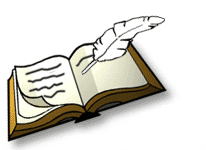